University at Buffalo SAE Clean Snowmobile Team
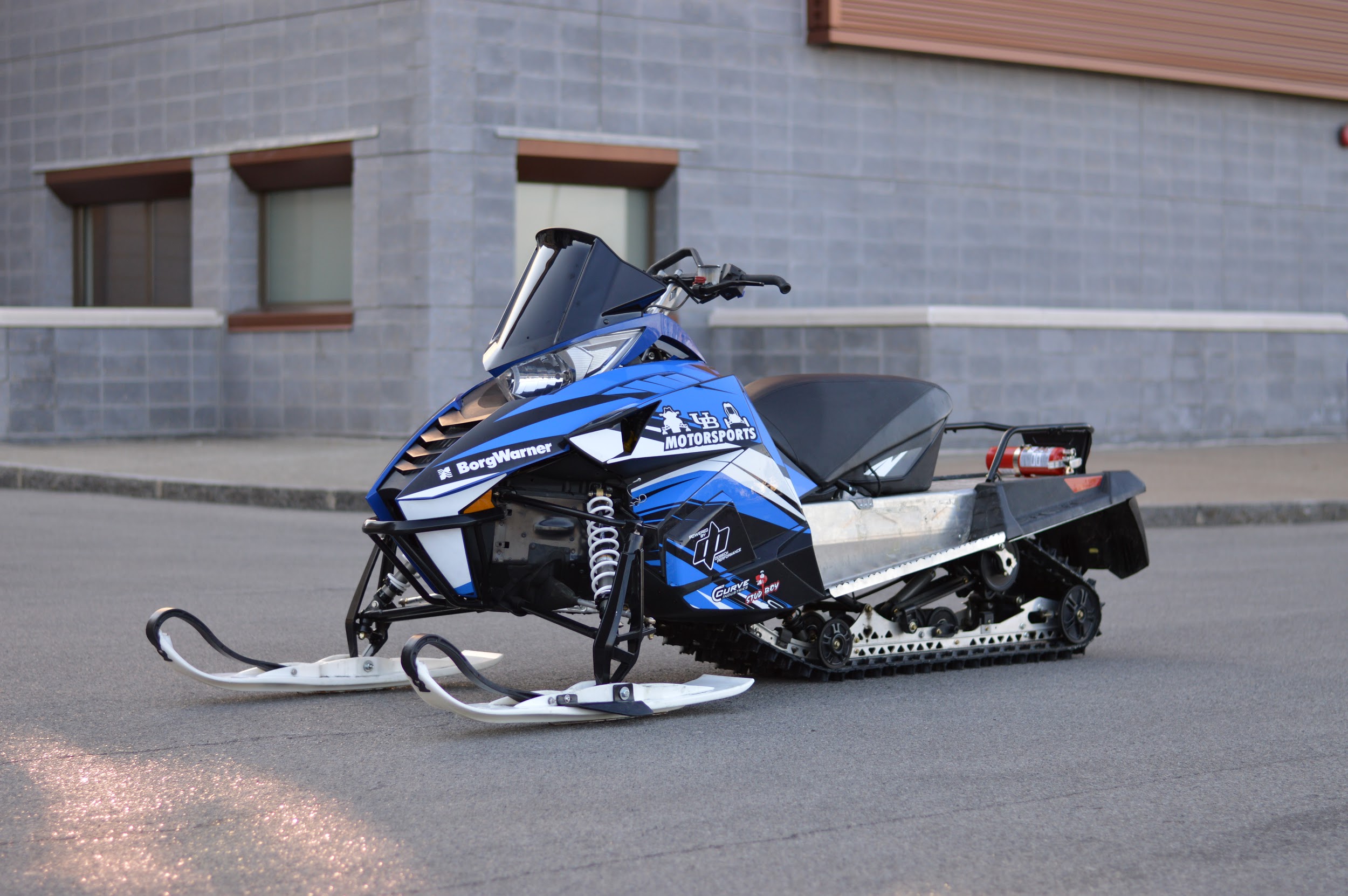 Presented By
Austin Keppler
Ethan Schonhaut
Design Considerations
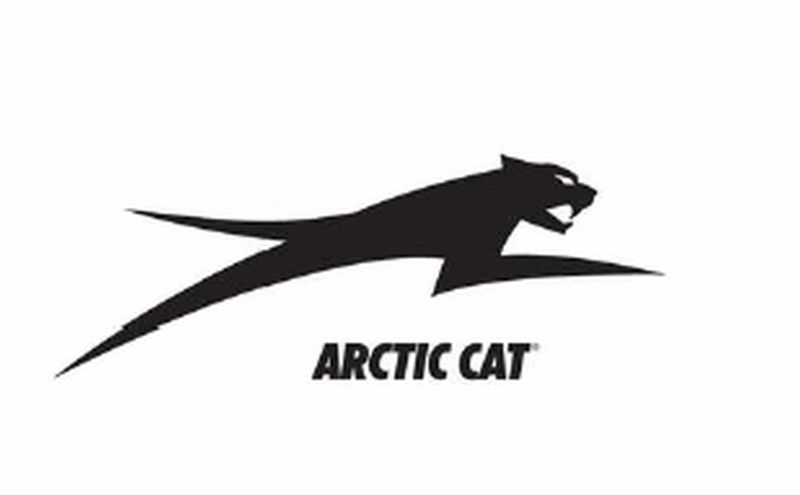 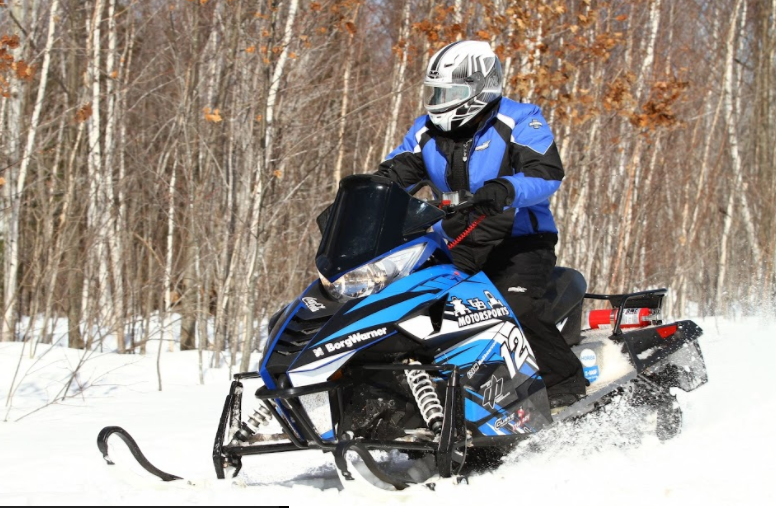 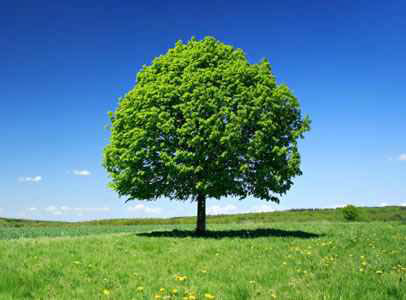 Operator
Extended Operation Period
Increased Towing Capacity
Extended Fuel Range
Manufacturer
Low Cost/High Product Quality
System Simplicity
Increased Durability
Environment
Decreased Emissions
Quieter Operation
Lowered Fuel Consumption
Engine/Chassis Selection
Bearcat 3000 Lt/Kymco 700cc 4-Stroke
Small Displacement/Low Emission/High power
Low BSFC
Engine Longevity and Reliability
Low WOT Exhaust Noise
Low Cost
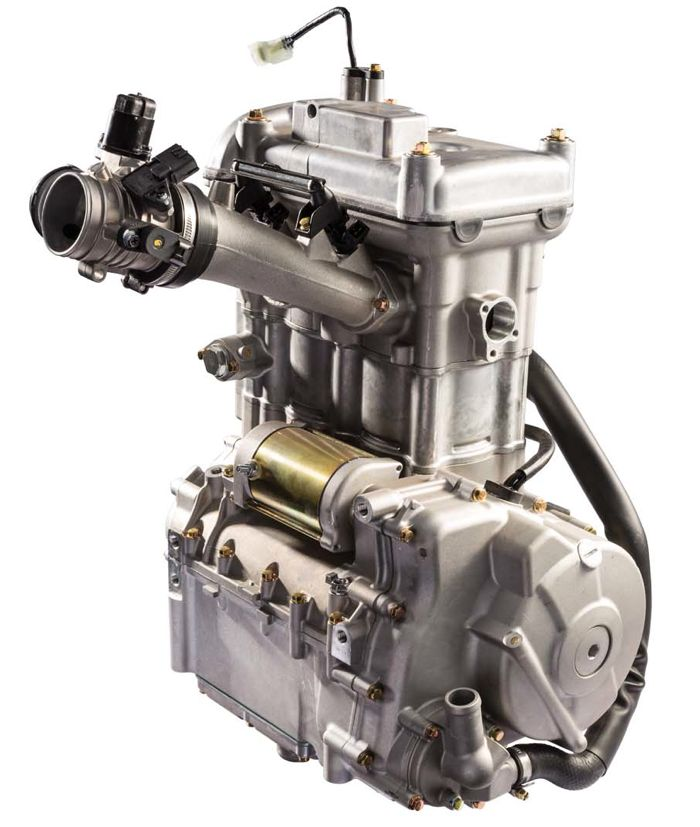 Kymco 700 4-Stroke

2 cylinder 
Fuel Injection System
Engine Output
Arctic Cat AVL Dyno Emissions 2017
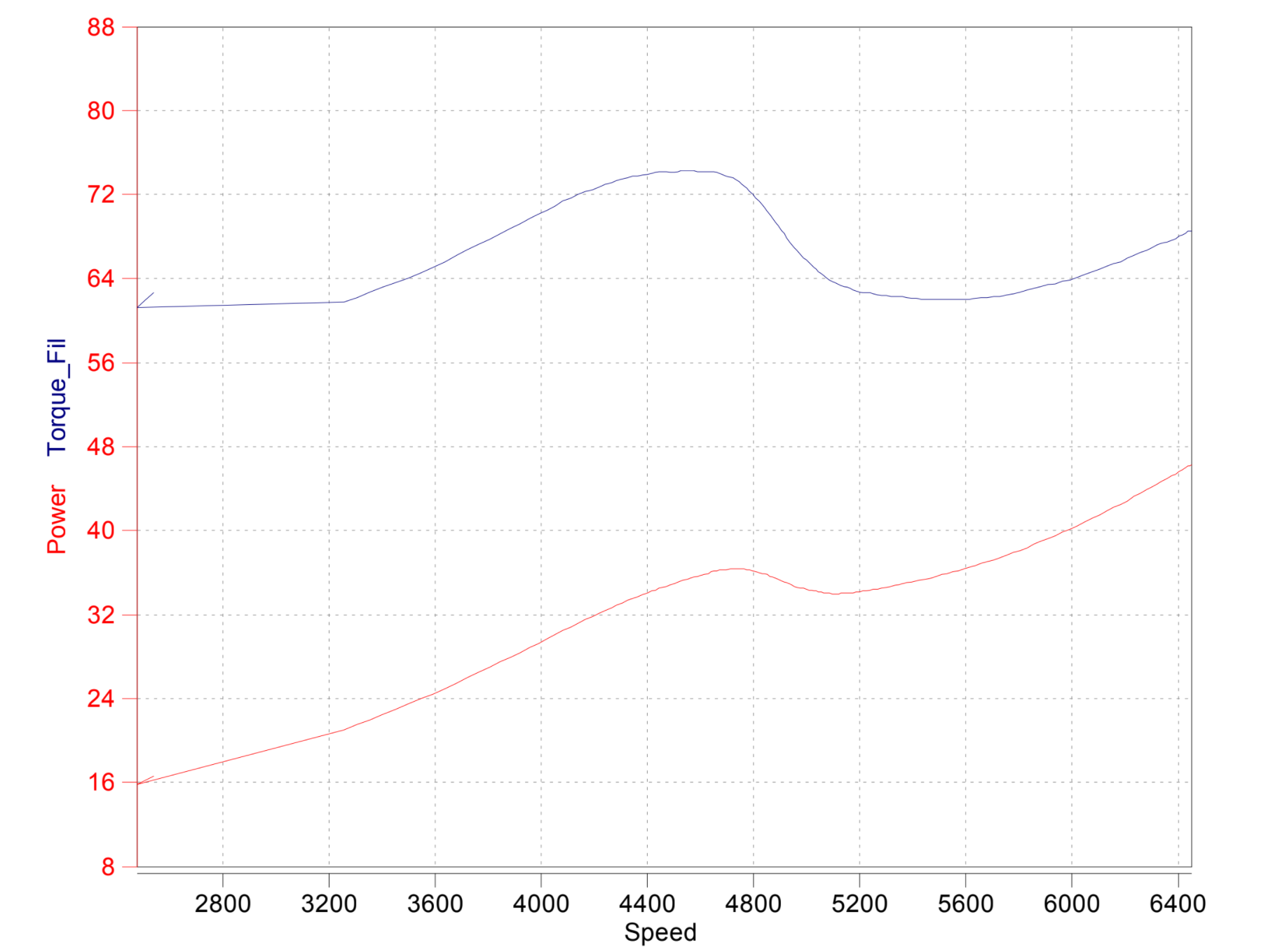 Engine Control
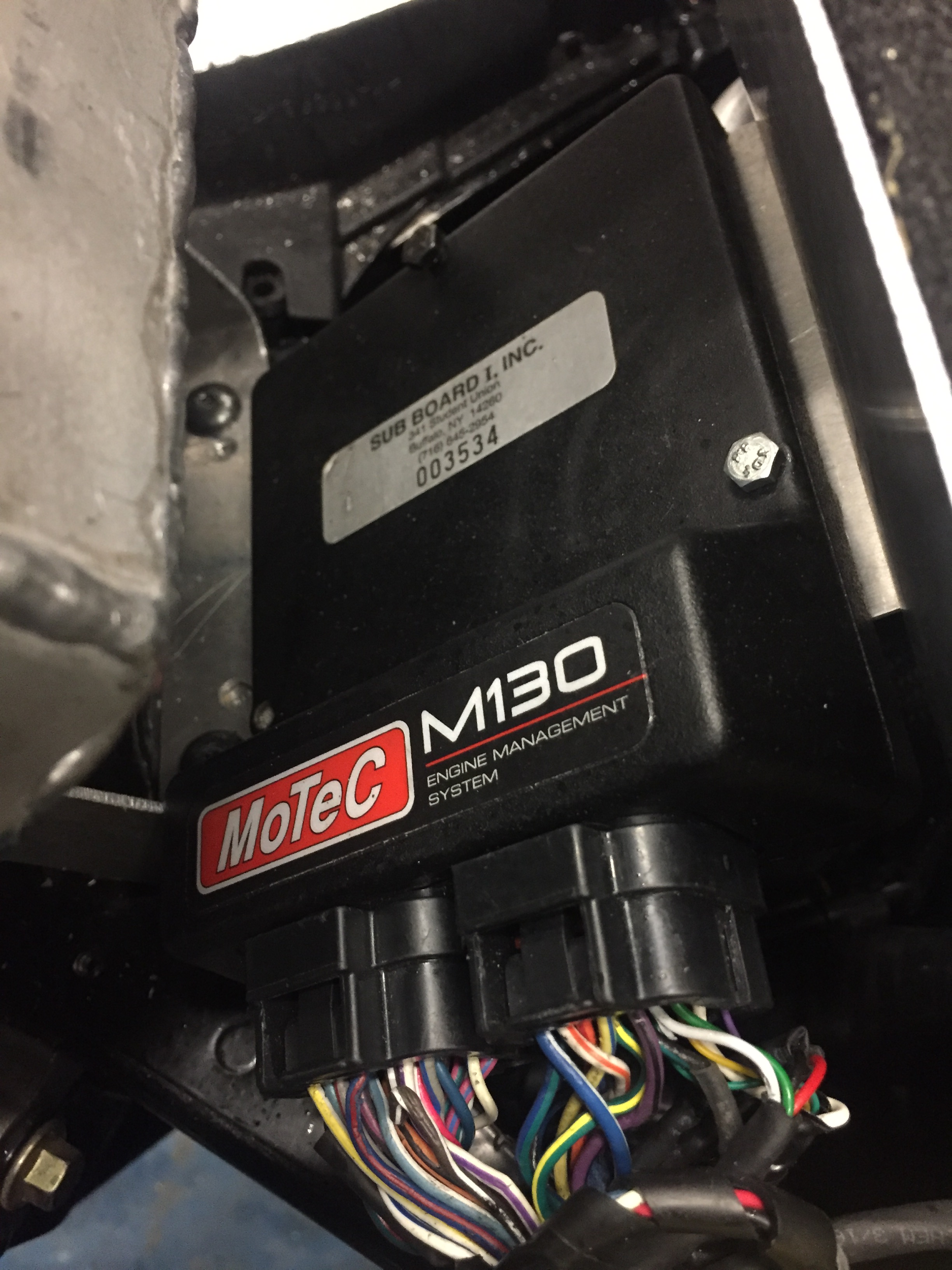 Replaced a piggy back system with MoTeC M130 ECU

Complete control over engine parameters
Sensors
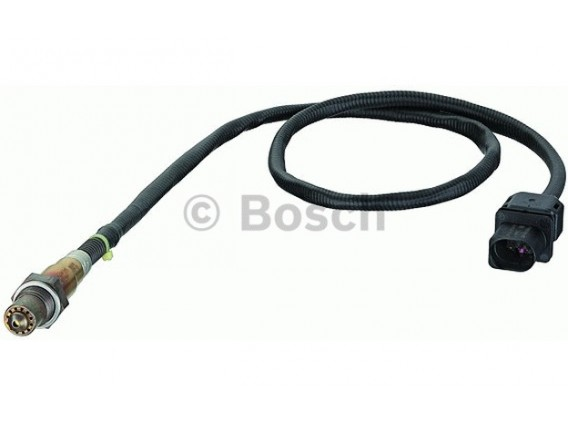 Bosch LSU4.9 wideband O2 sensor
GM flex fuel sensor
Upgraded to a 2 bar MAP sensor
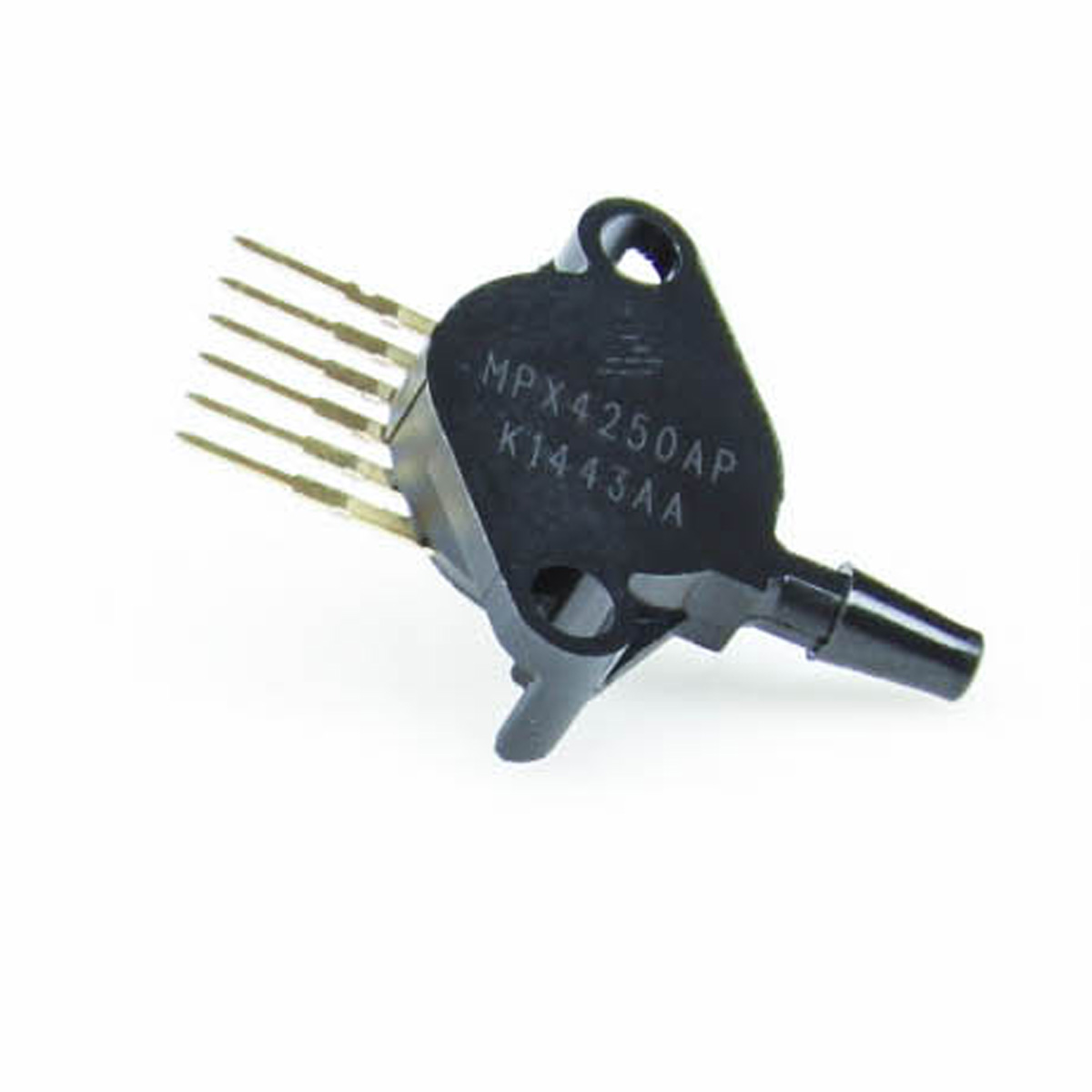 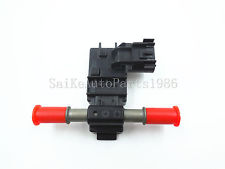 Tuning
Tuned to be sure engine was running close to stoichiometric (14.8 - 15.1) during operating conditions
Bosch LSU4.9 Wideband O2 sensor and gauge
Tuned to add more fuel during cold start and idle (12.5 - 13.2)
Turbo System
Design and Implementation
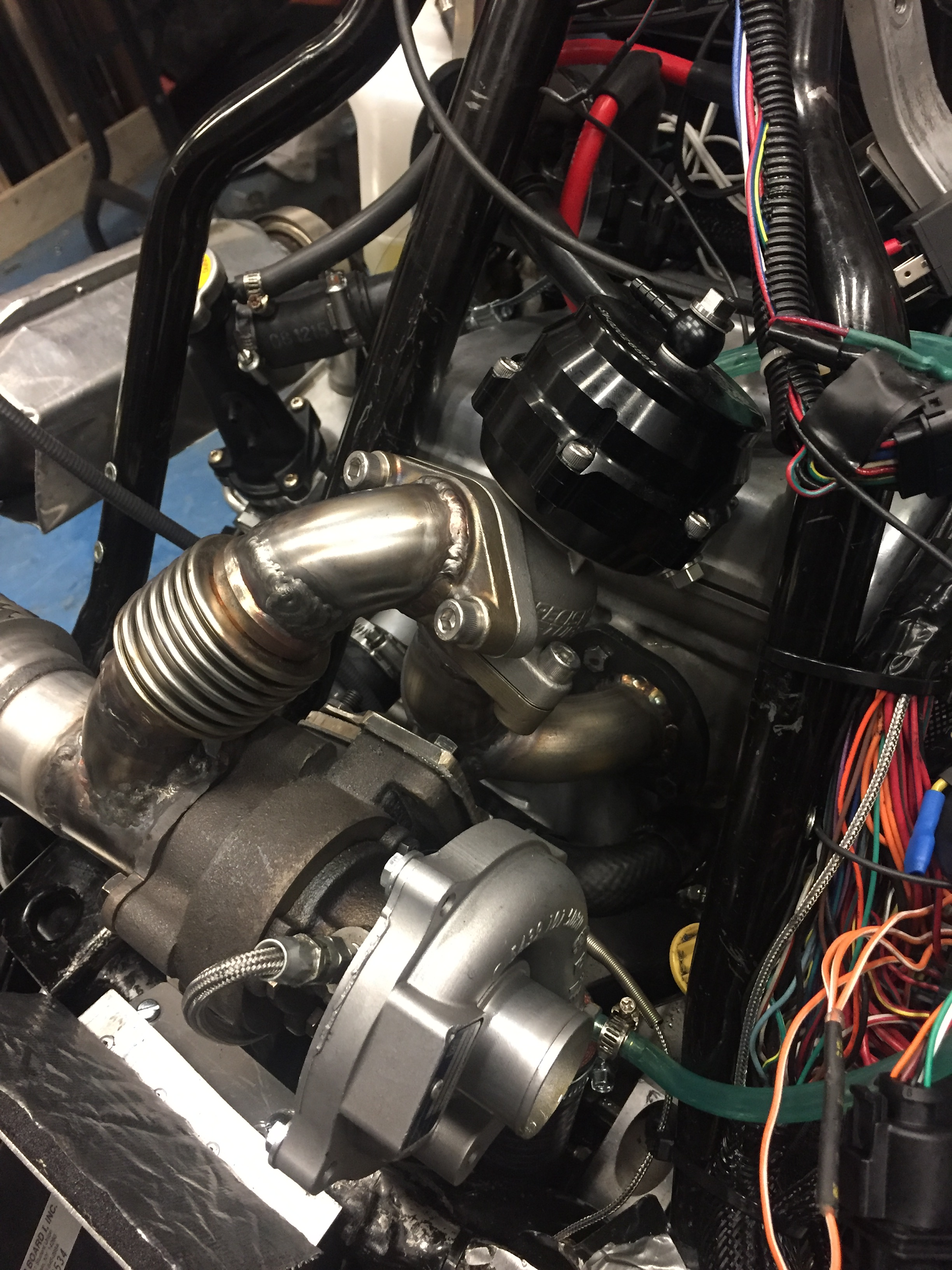 BorgWarner KP35
Precision Turbo 38mm external wastegate
Custom log manifold to fit space constraints
Cold air intercooler intake with heat exchanger
TurboSmart blow off valve
Exhaust System
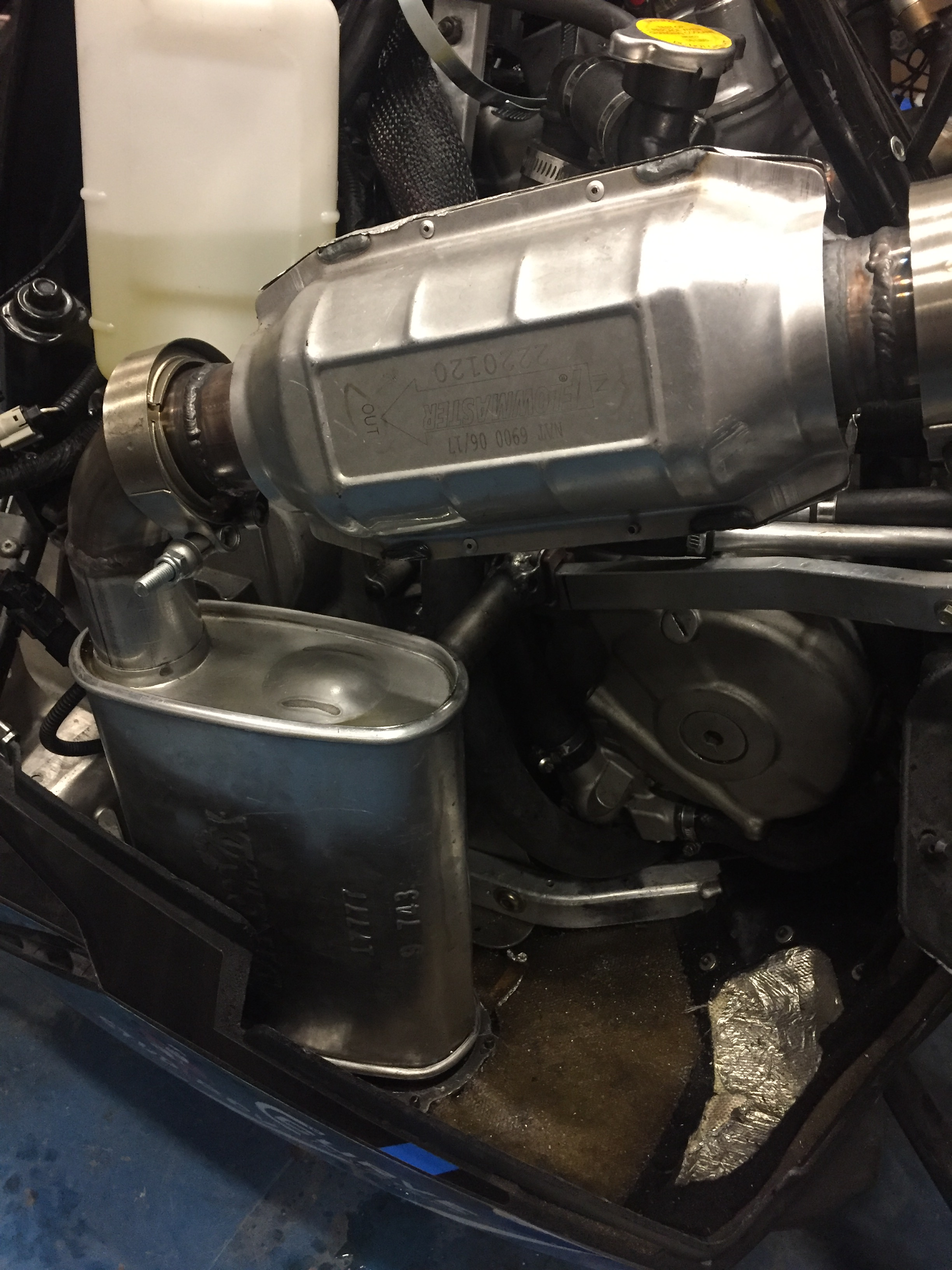 Modular exhaust system
Flowmaster catalytic converter
Dynomax Performance muffler
Suspension, Track, and Steering
Design and Implementation
Curve Industries XS Skis
Woody’s studs for increased traction
Improved handling over stock utility skis and track
Sled Overview
Low HC, CO emissions
Quiet operation
Durable and simple design (cheap to manufacture)
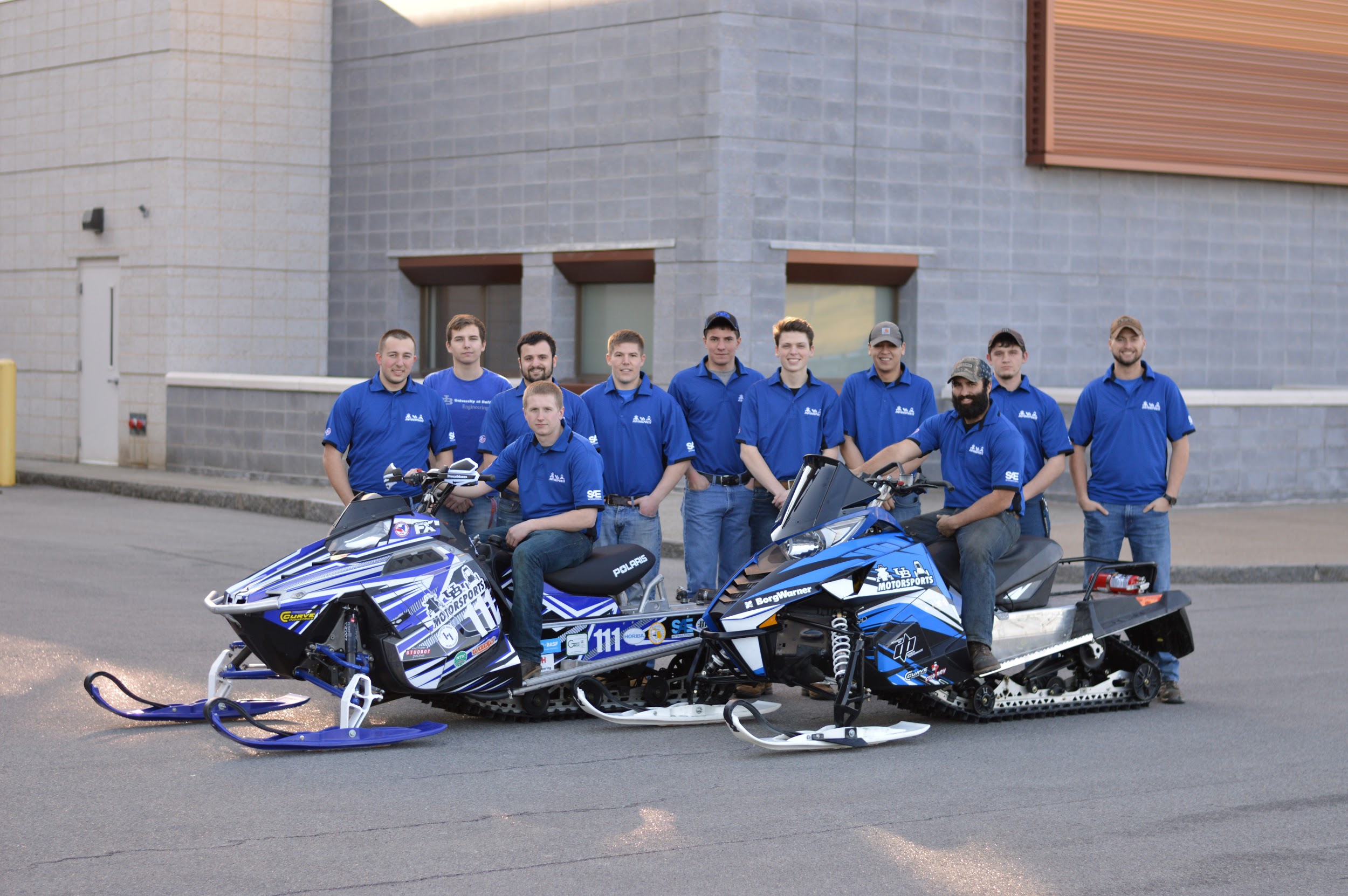 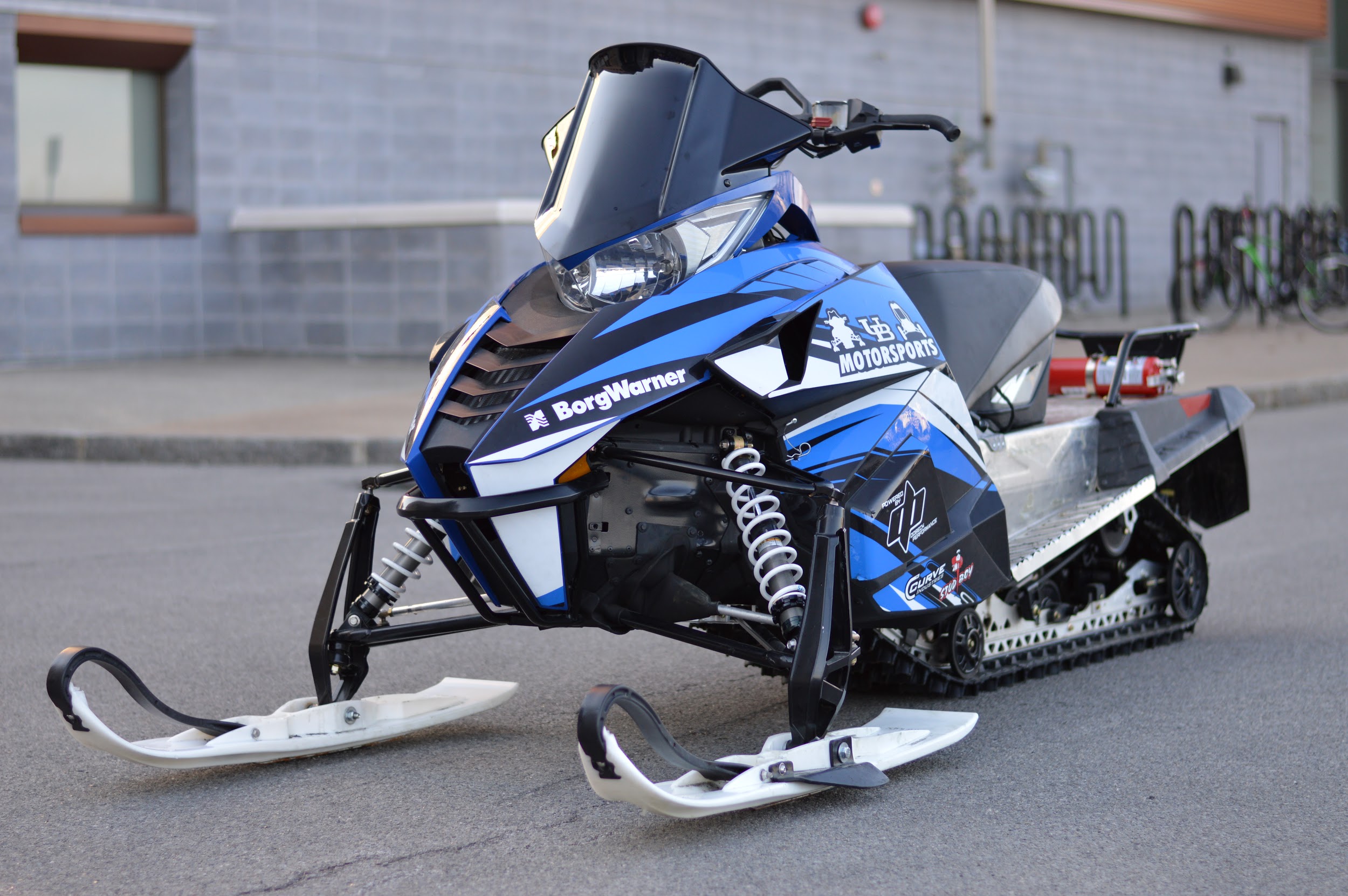 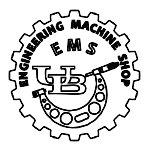 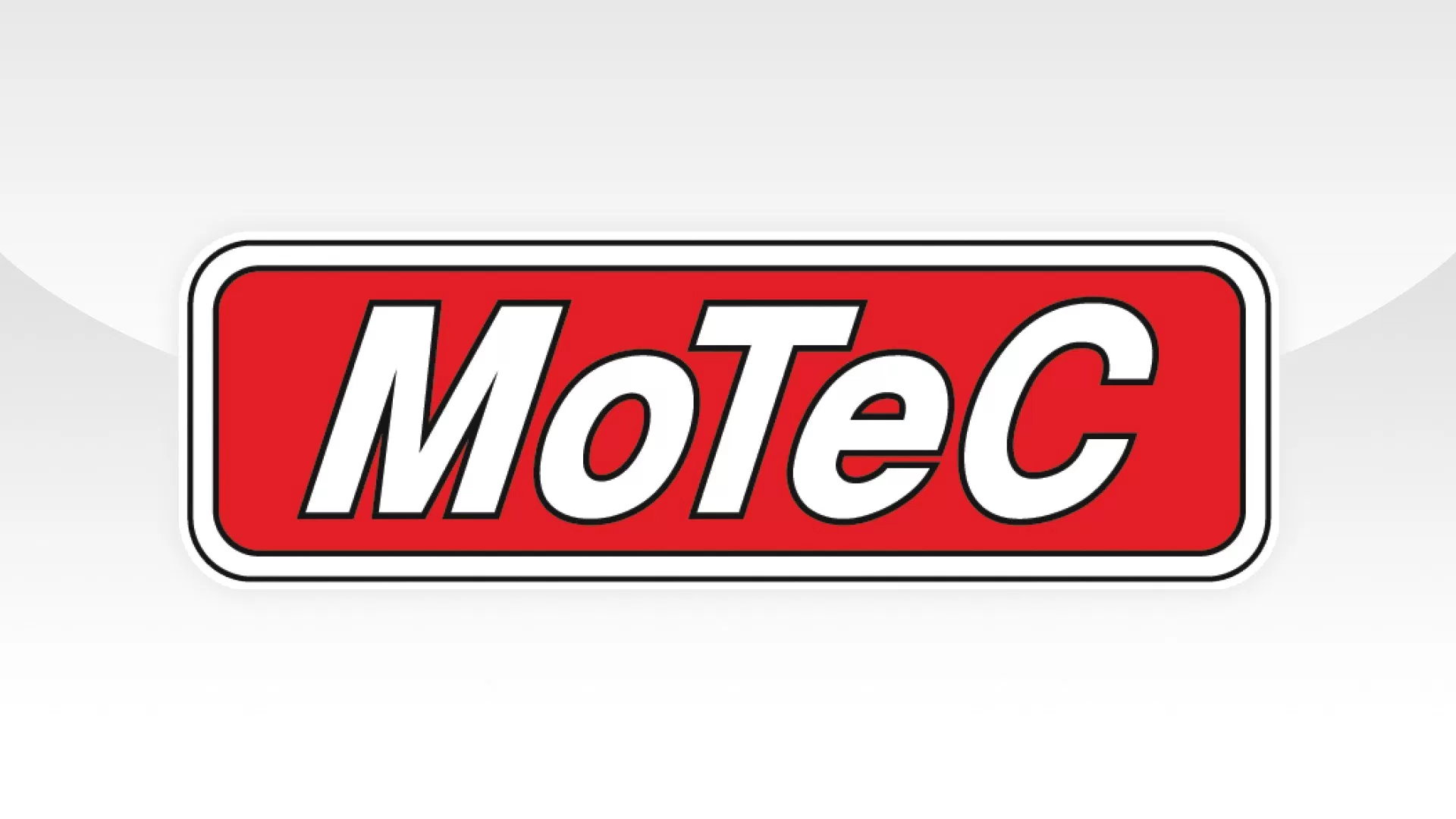 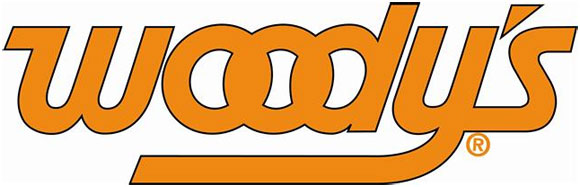 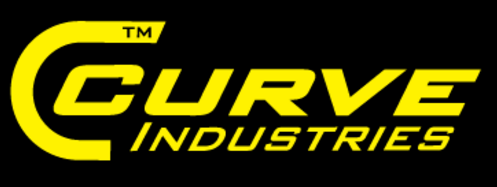 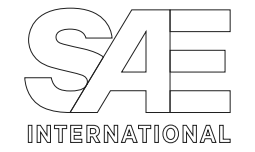 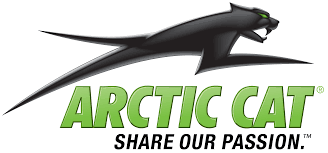 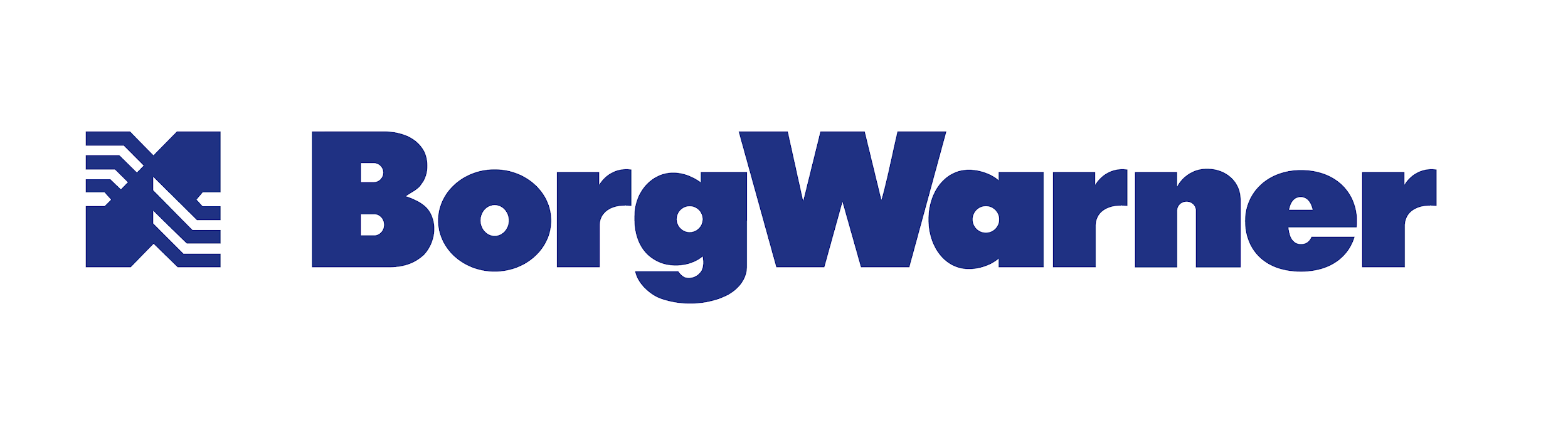 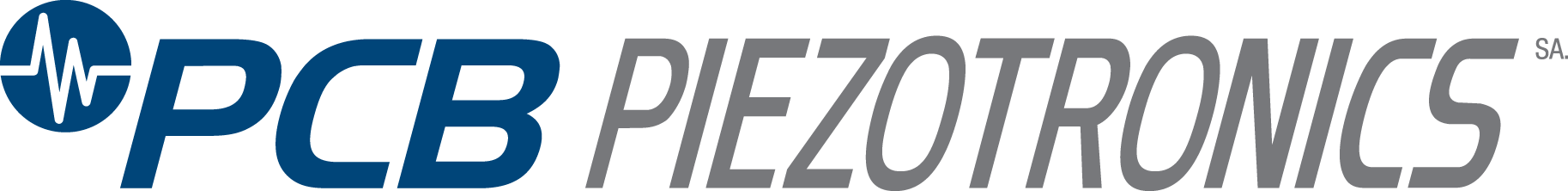 Questions?Thank you for your time!